HORÁRIOS
DE ATENDIMENTO
Coordenadoria de Assuntos Estudantis
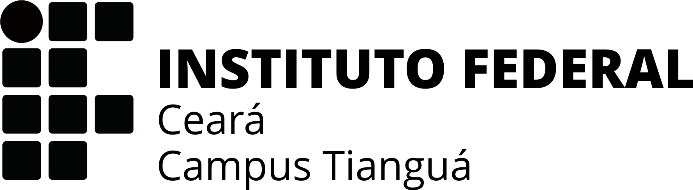